ОТЧЕТ
ГУП программы подготовки специалистов общественного здоровья и иных специалистов общественного здравоохранения УМО по направлению подготовки – Здравоохранение МОН РК
за 2022-2023 учебный год
В составе ГУП четыре Комитета:
«Общественное здравоохранение» – председатель Ермуханова Людмила Сергеевна, кандидат медицинских наук, ассоциированный профессор, руководитель кафедры «Общественное здоровье и здравоохранение» НАО «Западно-Казахстанский медицинский университет имени Марата Оспанова»;
«Менеджмент здравоохранения» – председатель Капанова Гульнара Жамбаевна, доктор медицинских наук, профессор, заведующая кафедрой политики и организации здравоохранения АО «Казахский национальный университет имени аль-Фараби»;
«Нутрициология и диетология» – председатель Шарманов Торегельды Шарманович, доктор медицинских наук, профессор, академик НАН РК и РАМН, президент ОО «Казахская Академия питания» и ОО «Национальный центр здорового питания»;
«Медицина чрезвычайных ситуаций и катастроф» – председатель Кудебаев Жангельды Зиябекович, старший преподаватель кафедры «МЧС и скорой неотложной медицинской помощи» НУО «Казахстанско-Российский медицинский университет».
В работе ГУП активно участвуют:
12 отечественных ОВПО – Казахский национальный медицинский университет им. С.Д. Асфендиярова, Казахский национальный университет имени аль-Фараби, Медицинский университет Астана, Медицинский университет Караганды, Медицинский университет Семей, Западно-Казахстанский университет имени Марата Оспанова, Южно-Казахстанская медицинская академия, Казахстанский медицинский университет «ВШОЗ», Назарбаев Университет, Кокшетауский государственный университет имени Ш.Уалиханова, Международный казахско-турецкий университет имени Х.А. Яссави, Казахстанско-Российский медицинский университет,
2 зарубежных университета – Университет Дж. Хопкинса, США; ФГБОУ ВО «Оренбургский государственный медицинский университет Минздрава Российской Федерации», 
международная организация – ЮНИСЕФ, 
4 общественных объединения – Ассоциация менеджмента и общественного здравоохранения, Казахская Академия питания, Национальный центр здорового питания, Академия профилактической медицины, 
3 медицинские организации – Городская поликлиника № 7 г. Алматы, Городская поликлиника № 1 г. Актобе, МУ "Победа" г. Семей.
Всего ГУП объединяет 61 члена
51 сотрудник отечественных ОВПО, 
2 сотрудника зарубежных ОВПО, 
сотрудник международной организации,
4 представителя общественных объединений,
3 работодателя.
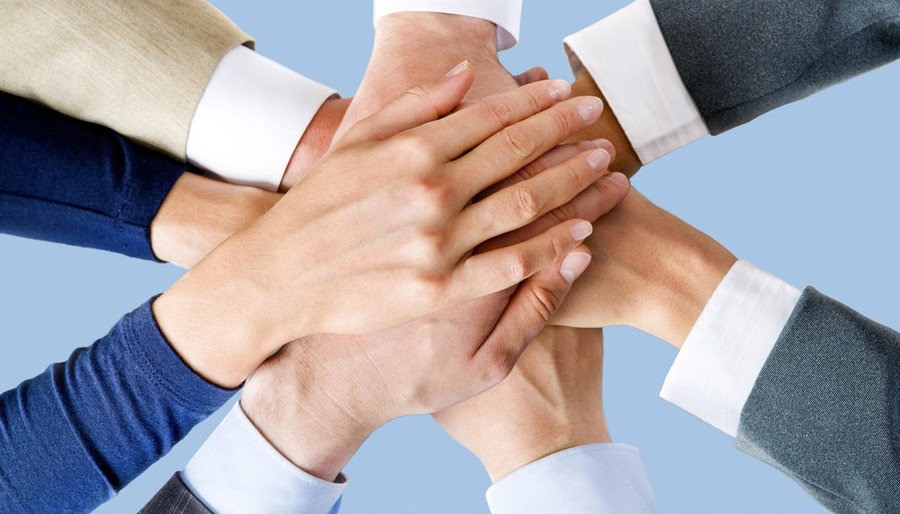 РЕАЛИЗОВАННЫЕ МЕРОПРИЯТИЯ
Разработано 20 образовательных программ сертификационных курсов:
Разработаны профессиональные стандарты
Специальности:
«Общественное здравоохранение»
«Менеджмент здравоохранения» 
«Нутрициология»
«Медицина катастроф»
Проведен анализ обеспеченности образовательных программ учебниками и учебно-методической литературой по всем специальностям ГУП.
Обсуждались модели специалистов и подготовки кадров здравоохранения.
Составлены тесты и ситуационные задачи для экзаменации слушателей сертификационных курсов по специальностям ГУП.
Обсуждались учебные, экзаменационные и другие материалы для обучающихся всех уровней по всем специальностям ГУП.
Анализировались результаты независимой оценки выпускников программ высшего образования за 2022 год.
Обсуждались вопросы  трудоустройства выпускников, проводился анализ обеспеченности кадров здравоохранения РК.
Вносились предложения в нормативно-правовые акты Министерства здравоохранения и Министерства науки и высшего образования РК.
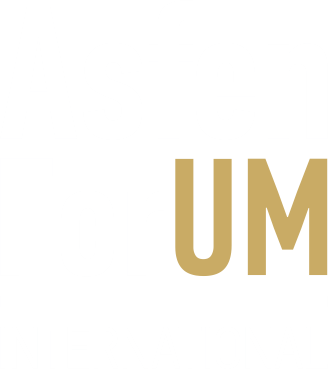 Участвовали в организации и проведении
1-й Международный «Asfen.Forum, новое поколение-2023» (5-6 июня 2023 г.)
VII Международный Конгресс «Global Health», посвящённый 25-летию основания Казахстанского медицинского университета «ВШОЗ» и подписания Соглашения между Европейским Региональным Бюро ВОЗ  и Министерством здравоохранения Республики Казахстан (23 сентября 2022 года)
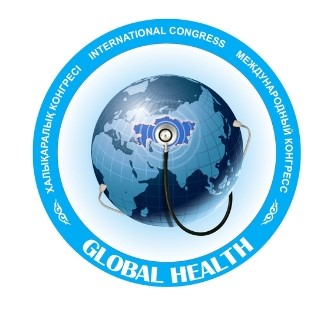 Спасибо за внимание!

Председатель ГУП, 
доктор медицинских наук, профессор, 
проректор по академической и научной деятельности 
ТОО «Казахстанский медицинский университет «ВШОЗ» 
Камалиев Максут Адильханович